Les notes de frais The expense notes
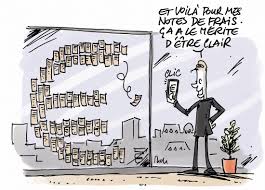 S. Landrain 12-2022
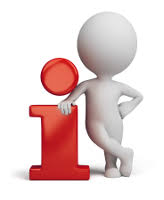 Les informations généralesGeneral informations

Les dépenses et les per diemExpenses and per diem


Les annexesThe annexes


RechercheSearch


DiversMicelaneous
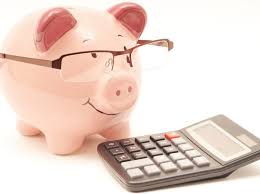 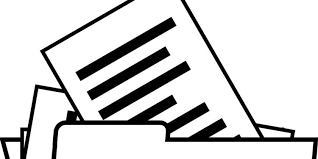 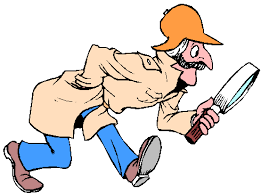 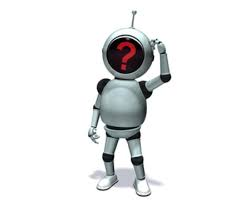 Informations générales -
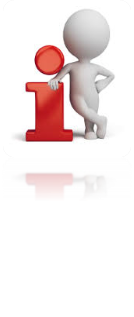 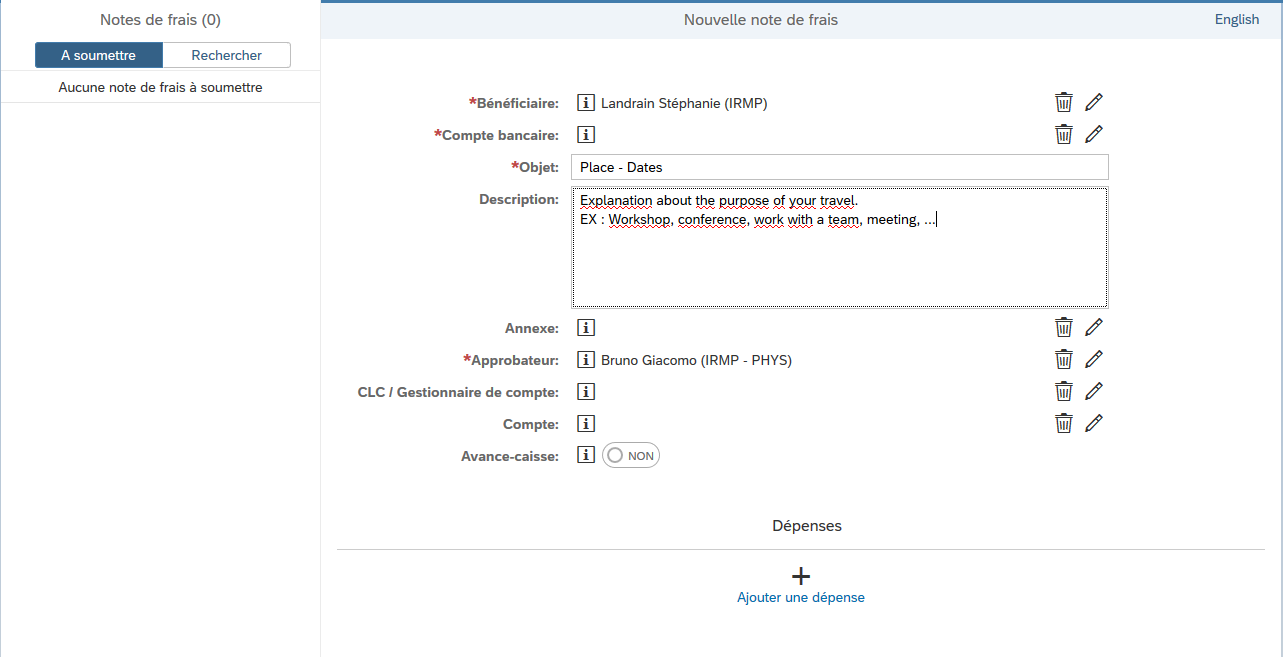 Informations générales
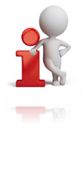 L’objet doit mentionner le lieu et les dates début-fin de votre mission (Paris 03/06-02/07/22)
La description mentionne les raisons de votre déplacements. Evitez de mentionner la source de 	financement.
L’approbateur est votre promoteur sauf exception
Toujours mentionner un gestionnaire de compte ( Stéphanie Landrain)
L’imputation ne peut être complétée que par le titulaire du compte ou le gestionnaire comptable
	Ne pas en faire mention dans la description mais au besoin le mentionner 
	dans le mail qui sera envoyé à l’approbateur
Cliquez sur « Ajouter une dépense »
General information
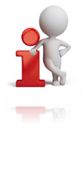 The object must mention the place and the beginning and end dates of your mission 
(Paris 03/06-02/07/22)
The description should mention the reasons for your travel. 
Avoid mentioning the source of funding.
The approver is your promoter, with some exceptions
Always mention an account manager ( Stéphanie Landrain)
The account can only be completed by the account holder or the accounting manager
		Do not mention it in the description but if necessary mention it in the email 
		in the email that will be sent to the approver
Click on "Add an expense”
Les dépenses
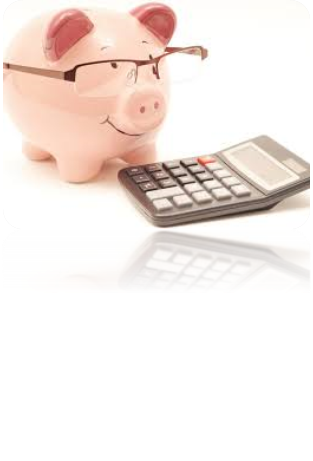 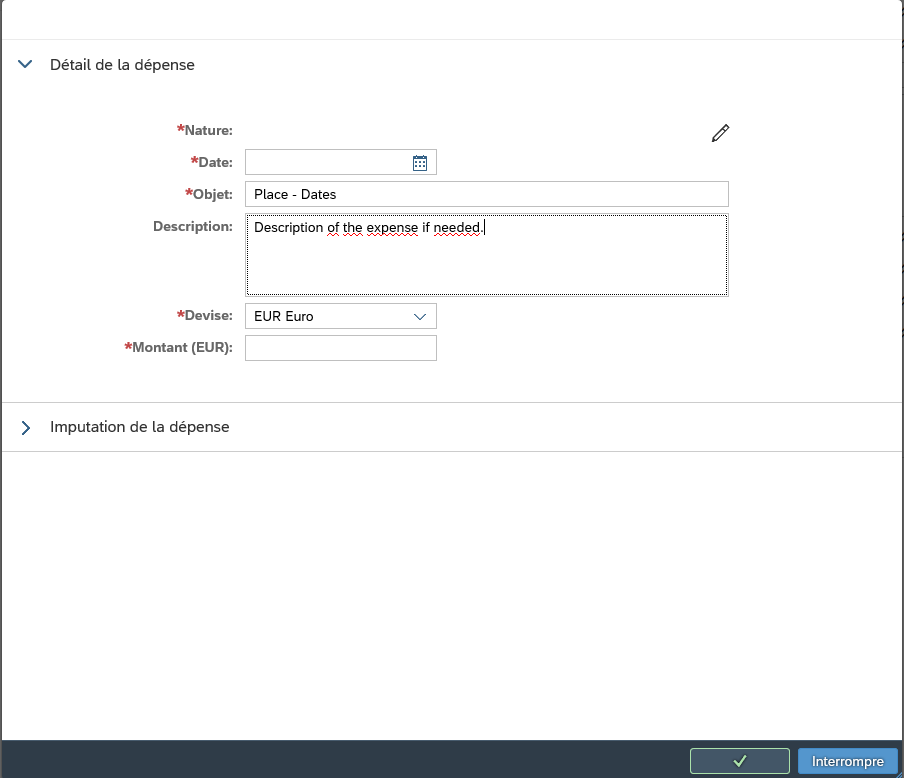 Les dépenses
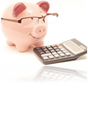 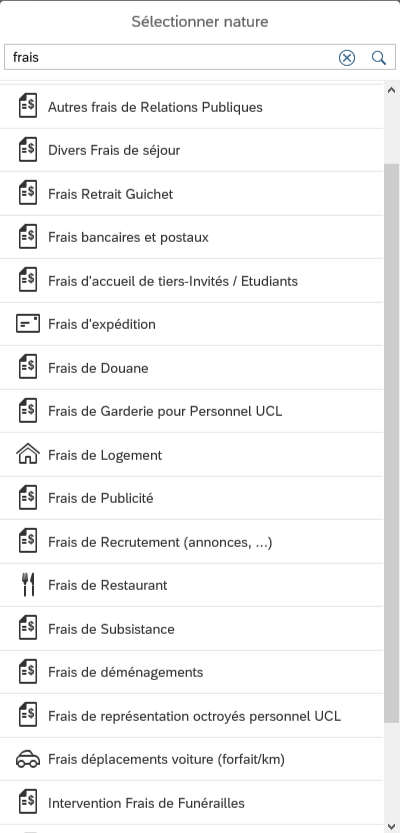 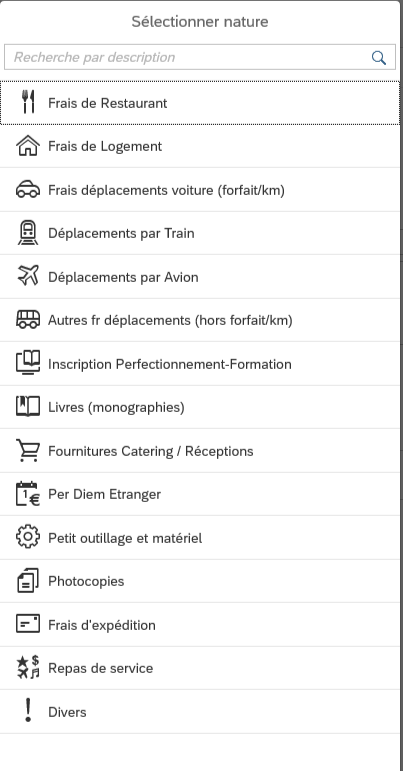 Les dépenses
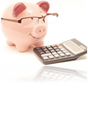 Nature de la dépense : Eviter l’utilisation du « Divers » si possible. Approfondir la recherche.
Ex : taxi, parking  → Autres fr. déplacement (hors forfait km)
Inscription conférence → Inscription perfectionnement
L’objet doit, ici aussi,  mentionner le lieu et les dates début-fin de votre mission
La description permet de donner des informations complémentaires sur la dépense
Dates pour per diem
Explication si facture partielle
Justification si taxi au lieu de transport en commun …
Toute explication utile à comprendre la nécessité de la dépense et sa légitimité
L’imputation ne peut être complétée que par le titulaire du compte ou le gestionnaire comptable
	Ne pas en faire mention dans la description mais au besoin le mentionner 
	dans le mail qui sera envoyé à l’approbateur
The expenses
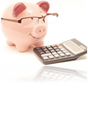 Nature of expense: Avoid using "Miscellaneous" if possible. Do a more detailed search.
	E.g.: cab, parking → Other travel expenses (excluding fixed km)
	Conference registration → Advanced training registration
The object must also mention the place and the start and end dates of your mission
The description allows you to give additional information on the expense
	Dates for per diem
	Explanation if partial invoice
		Justification if cab instead of public transport ...
		Any explanation useful to understand the necessity of the expense and its legitimacy
The charge can only be completed by the account holder or the accounting manager
		Do not mention it in the description, but if necessary mention it in the email 
		in the email that will be sent to the approver
Les Per Diem
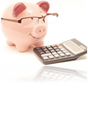 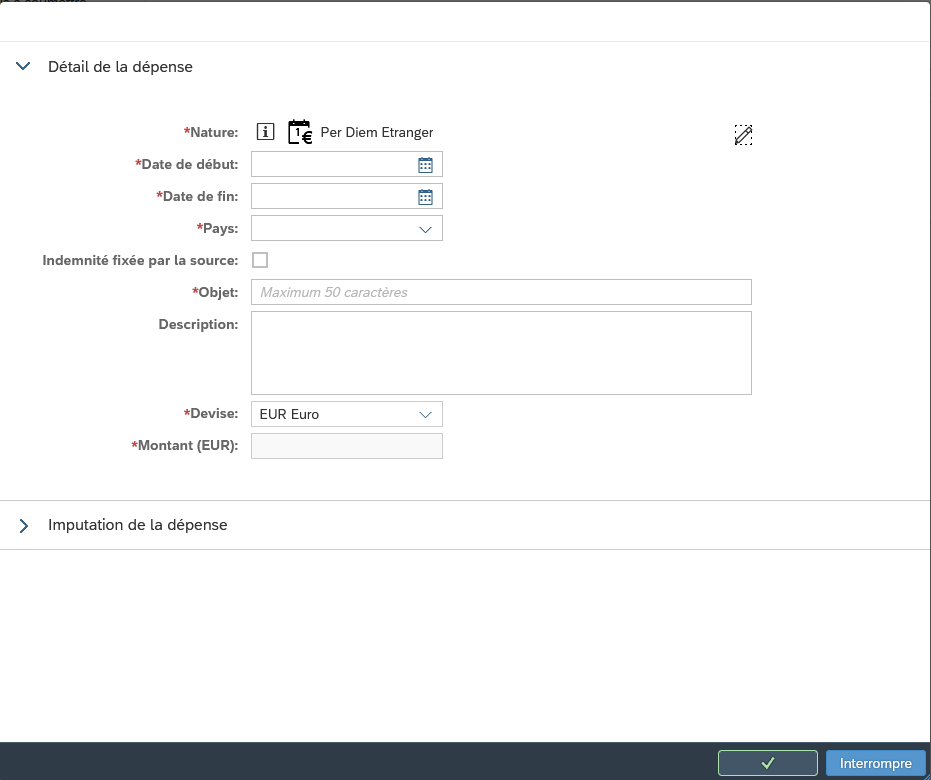 Les Per Diem
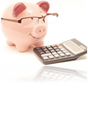 Par défaut, le montant est limité à 50 euros par jours sauf pour les imputations 
sur un crédit de fonctionnement FNRS (comptes commençant par A1)
Qui sera de 30 euros par jour si un logement est également remboursé 
ou de 50 euros par jours si pas de logement.
L’objet doit, ici aussi,  mentionner le lieu et les dates début-fin de votre mission
Cocher la case « Indemnité fixée par la source »
Compléter le montant : 50 ou 30 euros
Si crédit FNRS et possibilité d’un autre financement, ajouter une deuxième ligne à 20 euros
La description doit comprendre 
Dates pour per diem
Le nombre de jours
the Per Diem
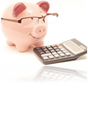 By default, the amount is limited to 50 euros per day except for charges 
		to an FNRS operating appropriation (accounts beginning with A1)
		Which will be 30 euros per day if an accommodation is also reimbursed 
		or 50 euros per day if no accommodation is provided.
The subject must, again, mention the place and the beginning and end dates of your mission
Check the box "Indemnity fixed by the source
Fill in the amount: 50 or 30 euros
If FNRS credit and possibility of other funding, add a second line at 20 euros
The description must include 
		Dates for per diem
		The number of days
Les annexes
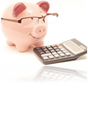 A chaque dépense doit correspondre un justificatif.
Tous les justificatifs seront, si possible, concaténés dans un seul fichier pdf de préférence.	Il est néanmoins possible d’ajouter jusqu’à 20 fichiers pdf ou jpg.
Tous les justificatifs doivent être à votre nom et à votre adresse personnelle.
Nous ne pouvons pas rembourser via une note de frais une dépense effectuée au nom de l’Université !!!
Si vous êtes aspirant FRIA ou FNRS, ajouter votre autorisation de voyage aux annexes.
Dans tous les cas, si vous avez un certificat ou une preuve de participation, ajoutez-le.
Cliquez sur le         
Sélectionnez l’annexe et faites la glisser ou utilisez le + pour rechercher/ajouter le fichier
Chargez le(s) fichier(s) en cliquant sur « Charger le(s) fichier(s) ». 
ATTENTION ! Si vous ne le faites pas, ils ne seront pas intégrés à la note de frais. 
Vérifiez que vos annexes sont bien lisibles !
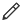 The annexes
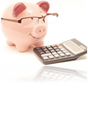 Each expense must have a corresponding receipt.		
		If possible, all the receipts should be concatenated in a single pdf file.	
		It is nevertheless possible to add up to 20 pdf or jpg files.
All receipts must be in your name and at your home address.
We cannot reimburse via an expense note for an expense incurred on behalf of the University!!!
If you are a FRIA or FNRS candidate, add your travel authorization to the annexes.
In any case, if you have a certificate of participation, add it.
Clic on 
Select the attachment and drag it or use the + to search/add the file
Upload the file(s) by clicking on "Upload File(s)". 
		WARNING: If you do not do this, they will not be integrated into the expense report. 
Make sure that your attachments are legible!
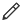 Recherche
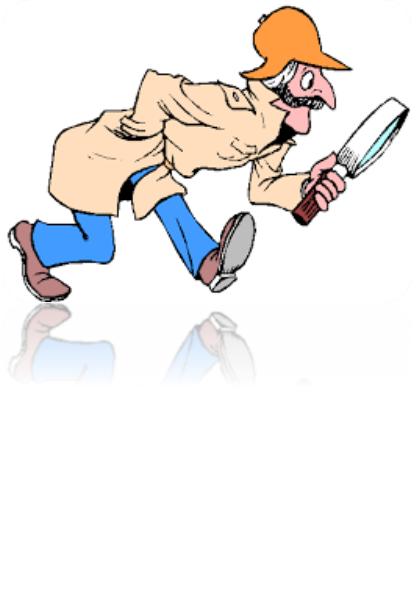 Vous pouvez retrouver les notes de frais que vous avez déjà soumises
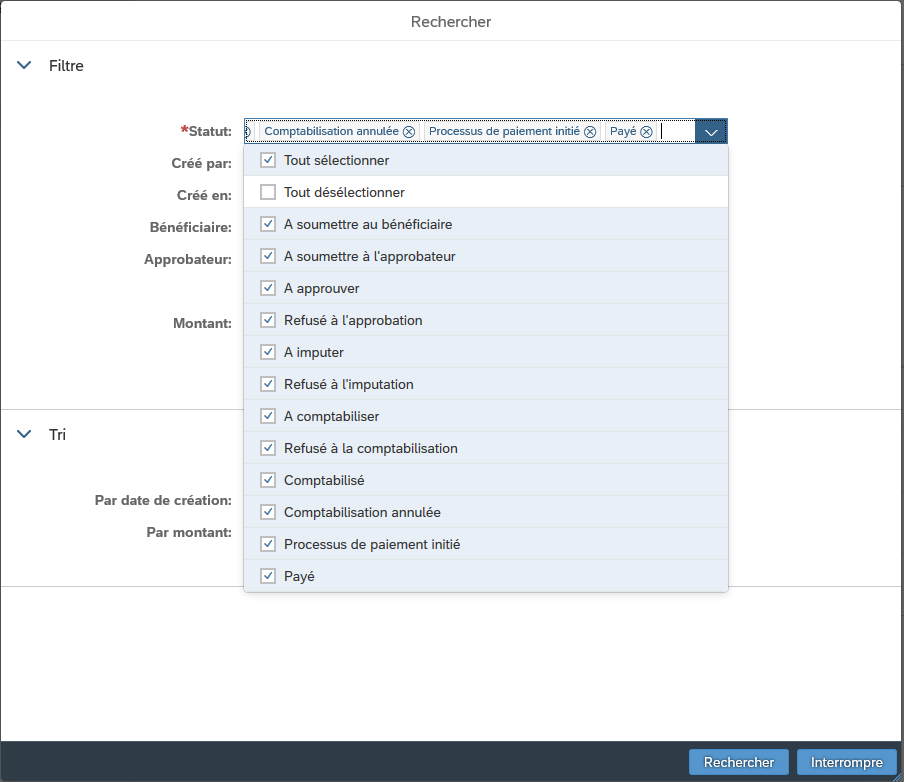 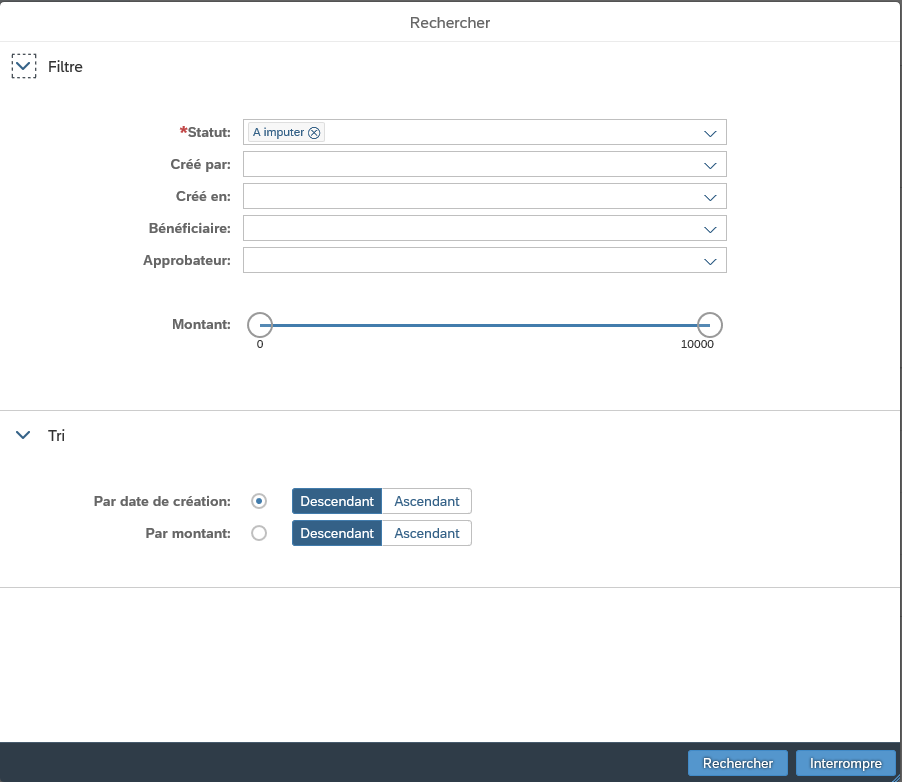 Recherche
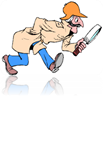 Vous pouvez voir à quelle étape se trouve votre note de frais
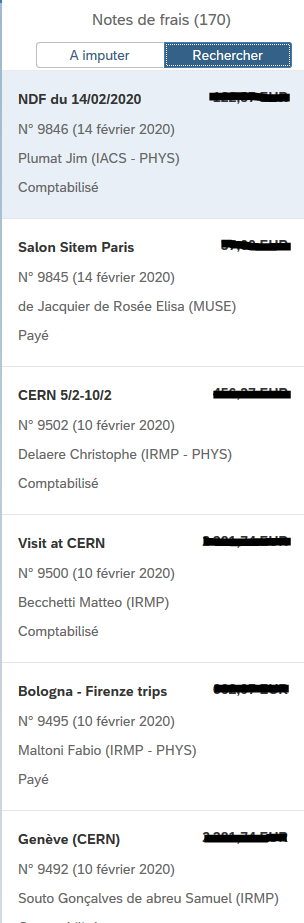 Payé : Le paiement a été effectué		Payment is done
Comptabilisé : Doit encore être traité par la CLC			 Still to be processed by the CLC
A imputer : Doit encore être traité par la CLC
Still to be processed by the CLC
A approuver : Doit encore être approuvé par l’approbateur			 Still to be approved by the approver
Refusée : Vous devez sans doute y faire des modifications et  	la resoumettre.		     You probably need to make some changes and resubmit it.
Recherche
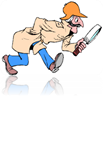 Attention 

Pour les titulaires, si vous effectuez la recherche en ayant cliqué sur « Note de frais - Créer » vous n’aurez que les informations concernant vos notes de frais.

Si vous effectuez la recherche via « Note de frais – Approuver » vous aurez les informations sur toutes les notes de frais que vous avez traitées.
Divers
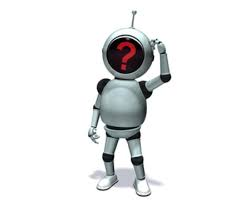 Possibilité d’imputations multiples
Dans ce cas, précisez-le dans le mail qui sera envoyé à l’approbateur.
Ex : Hotel et/ou voyage sur FNRS et Per diem sur projet XXX
1 mission = 1 note de frais
Pas de remboursement à priori sauf pour les inscriptions aux conférences
Toute note de frais doit être encodée dans les 3 mois.
Fin d’année les encoder au plus vite avant le 31-12
Miscellaneous
Possibility of multiple charges
In this case, specify it in the email that will be sent to the approver.
Ex : Hotel and/or travel on FNRS and Per diem on XXX project
1 mission = 1 expense note
No pre-reimbursement except for conference registrations
All expense reports must be encoded within 3 months.
At the end of the year, encode them as soon as possible before 31-12
Règles en matière de dépenses.EXPENSE rules
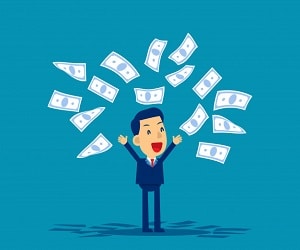 S. Landrain 05-2022
La loi
Argent public → Règlementations → Marchés publics
A partir du premier cent → 3 offres
Concernant certaines fournitures, obligation de passer par certains fournisseurs si il y a eu un marché public effectué par l’UCL
Ex :       Fournitures de bureau → Lyreco	Pc portables → Dell	Matériel Apple → Lab9 Pro N.V.
the law
Public Money → Regulations → Public Procurement
From the first cent → 3 offers
Regarding some supplies, obligation to go through certain suppliers if there was a public contract made by UCL
Ex :       Office supplies → Lyreco	Laptops → Dell	Apple equipment → Lab9 Pro N.V.
Achats → Marché
Se renseigner si il y a un marché existant.
Ne rien dépenser si vous n’êtes pas sûrs de la procédure.
Toujours commencer par rédiger le cahier des charges et me contacter.Ne pas contacter de fournisseur avant de m’en parler !
Purchasing → Public Procurement
Find out if there is an existing public procurement.
Do not spend anything if you are not sure of the procedure.
Always start by writing the specifications and contact me. Do not contact a supplier before talking to me!
Voyages
Avant de demander le paiement d’une inscription, l’achat d’un billet d’avion, le remboursement de frais de voyage … vous devez enregistrer votre demande de voyage dans l’intranet CP3 : « Prepare a trip »→ Carinne ou moi, connaitrons le compte d’imputation
Demander l’autorisation au FNRS – FRIA le cas échéant
Compléter vos données de profil sur Carlson Wagon Lit (CWT)	Voir infos wiki Trave guide-CP3	Attention ! Utiliser l’adresse mail Uclouvain !!!
Si le billet d’avion n’est pas acheté chez CWL, avoir 3 offres (dont 1 de chez CWT)
Travel
Before requesting payment for a registration, the purchase of a plane ticket, the reimbursement of travel expenses ... you must register your travel request in the CP3 intranet: "Prepare a trip"→ Carinne or I will know the account to be charged
Request authorization from the FNRS - FRIA if applicable
Complete your profile data on Carlson Wagon Lit (CWT)
	See info wiki Trave guide-CP3	Attention ! Use the Uclouvain email address !!!
If the plane ticket is not purchased at CWL, have 3 offers (including 1 from CWT)
Achats informatiques
Dans tous les cas, utiliser le système de ticket CP3
Petit matériel : https://cp3-git.irmp.ucl.ac.be/cp3-support/helpdesk/-/issues/new
Achat PC : https://cp3-git.irmp.ucl.ac.be/cp3-support/helpdesk/issues/new?issuable_template=computer_request
Pour les boursiers FNRS et FRIA, veuillez le mentionner dans votre demande
L’approbation préalable de votre responsable est obligatoire pour toute dépense !
Pour l’achat d’un ordinateur, n’oubliez pas de remplir correctement le document.Il est important de mentionner un n° de compte et non pas son nom (A7.31500.043 et non CMS)
Plus les informations sont complètes et correctes, plus vite le matériel demandé sera disponible.
Computer purchases
In all cases, use the CP3 ticket system
Small equipment : https://cp3-git.irmp.ucl.ac.be/cp3-support/helpdesk/-/issues/new
PC purchase : https://cp3-git.irmp.ucl.ac.be/cp3-support/helpdesk/issues/new?issuable_template=computer_request
For FNRS and FRIA grant holders, please mention it in your application
Prior approval from your supervisor is required for all expenses!
For the purchase of a computer, do not forget to fill in the document correctly.It is important to mention an account number and not its name (A7.31500.043 and not CMS)The more complete and correct the information is, the faster the requested equipment will be available.
Computer purchases
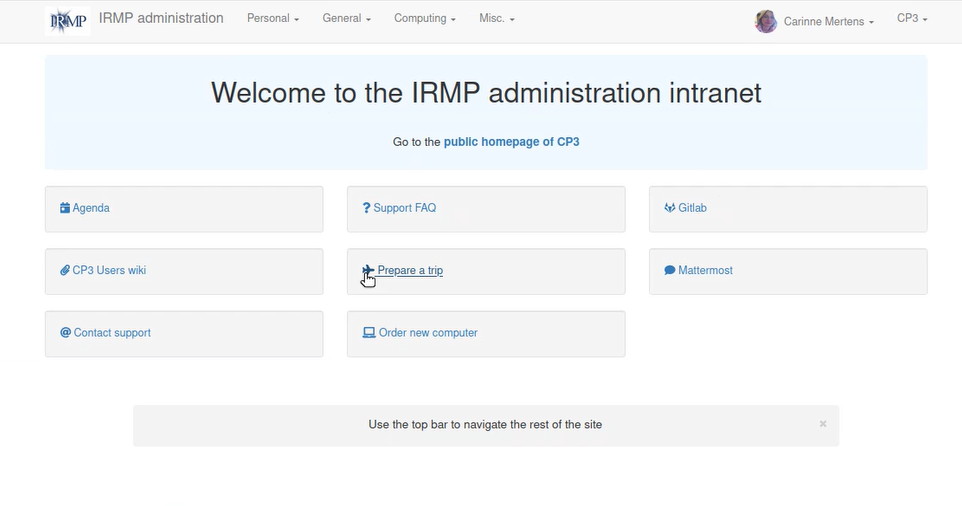 Computer purchases
Computer purchases
Computer purchases
Computer purchases
Vous recevrez via mail l’avis d’absence à imprimer, faire signer par le promoteur et apposer votre signature.
Le donner à Carinne Mertens qui en assurera l’envoi au service des assurances.
Attention, si vous êtes aspirant FNRS, vous ne devez pas utiliser ce document mais bien enregistrer votre déplacement sur le portail du FNRS.